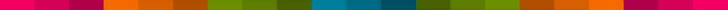 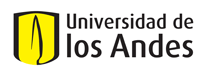 DIAGNÓSTICO DE MOVILIDAD
 UNIVERSIDAD JAVERIANA
PLANES EMPRESARIALES DE MOVILIDAD SOSTENIBLE  PEMS
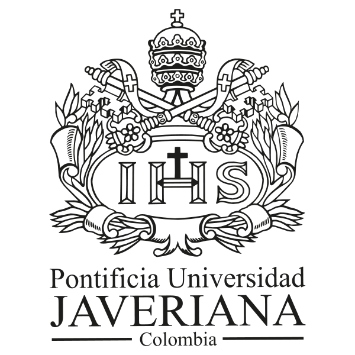 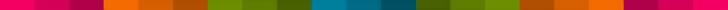 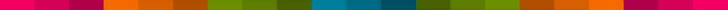 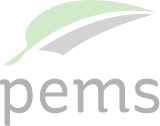 CONTENIDO
El proyecto de PEMS
¿Cómo se mueven sus empleados?
Preferencias de viaje.
Infraestructura.
Indicadores de síntesis.
Formulación de estrategias.
Conclusiones
Pasos a seguir.
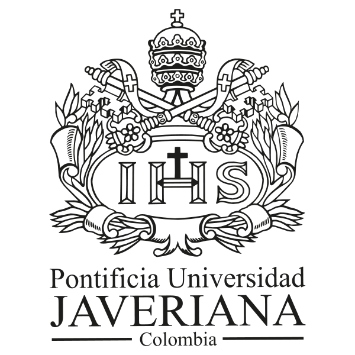 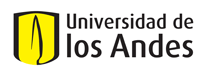 2
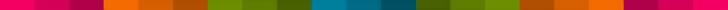 Beneficios del proyecto PEMS
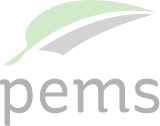 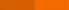 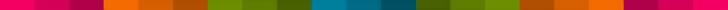 El proyecto de PEMS: Actividades generales
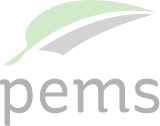 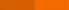 4
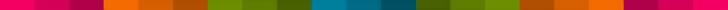 El proyecto de PEMS: ¿Cómo vamos en PEMS?
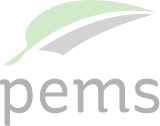 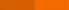 17 empresas
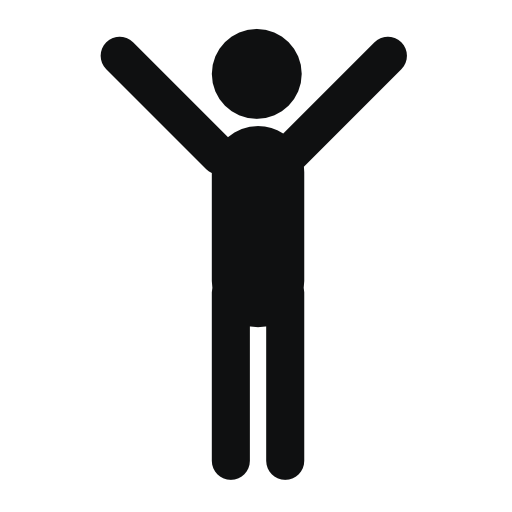 9 empresas
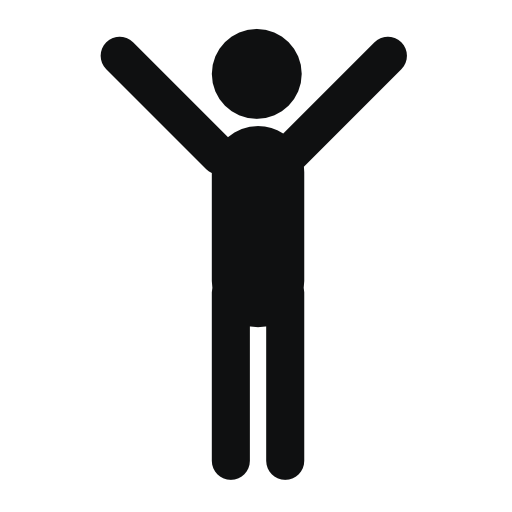 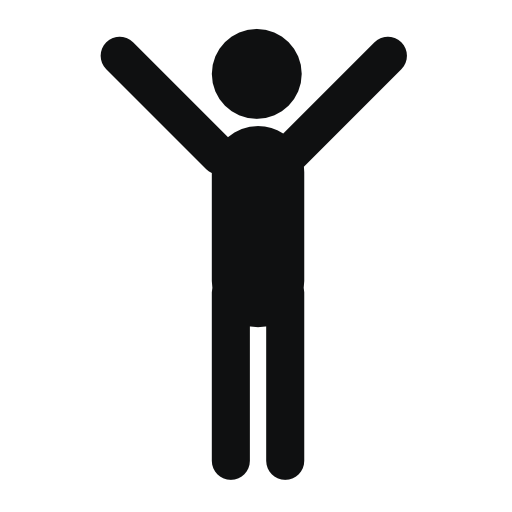 13 empresas
5 empresas
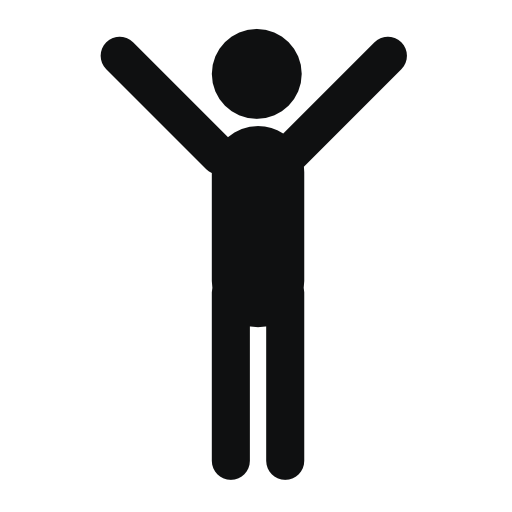 10 empresas
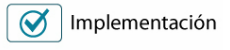 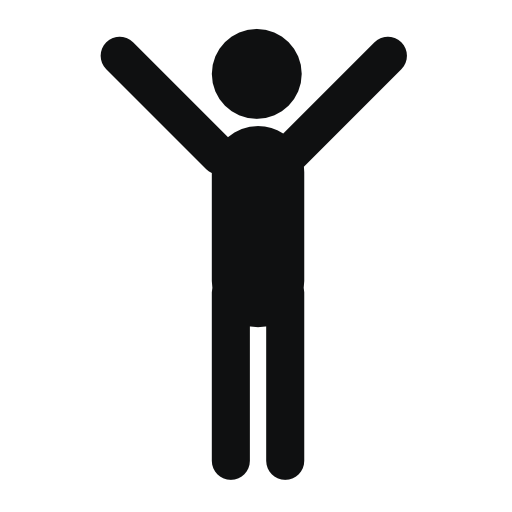 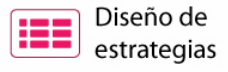 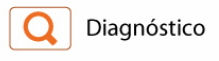 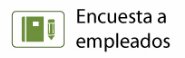 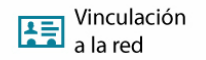 Mesas de trabajo: espacios de intercambio de experiencias y buenas prácticas, expertos en movilidad y promotores de estrategias específicas de movilidad.
Boletines de movilidad empresarial.
Guía para el desarrollo de Planes Empresariales de Movilidad Sostenible y Guía práctica del uso
 compartido del carro.
5
Estado de avance de la Red de empresas PEMS.
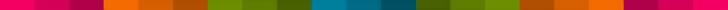 ¿Cómo se mueve la Universidad? Características de la muestra
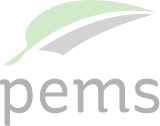 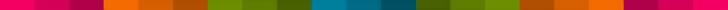 CARACTERÍSTICAS DE LA MUESTRA
POBLACIÓN Y MUESTRA
3091 
Encuestados
Sede diagnóstico: Campus Universidad
Número de encuestas usadas para el análisis: 3091
La encuesta representa un 10% de la población
CARACTERÍSTICAS DE LA MUESTRA
6
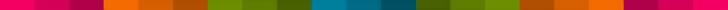 ¿Cómo se mueve la Universidad? Características de la muestra
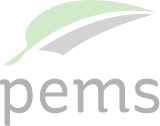 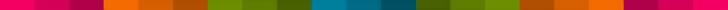 Composición de encuestados
7
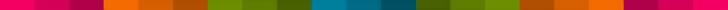 ¿Cómo se mueve la Universidad?Horarios
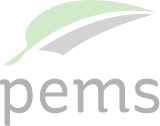 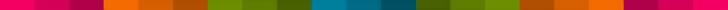 La distribución horaria de los viajes tiene un pico marcado de llegadas a la Universidad de 6:45 am a 7:15 am. En la tarde no hay una concentración significativa de salidas, aunque la mayor cantidad de registros se da entre las 4:00 pm y 6:15 pm.
8
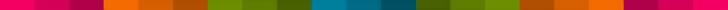 ¿Cómo se mueve la Universidad?Distribución modal de viajes
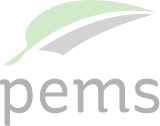 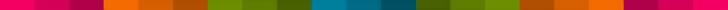 Distribución modal de los viajes hacia 
la Universidad
Distribución modal de los viajes desde la Universidad
9
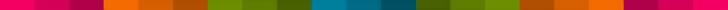 ¿Cómo se mueve la Universidad?Distribución modal de viajes
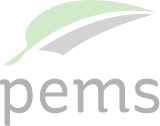 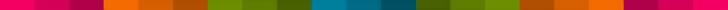 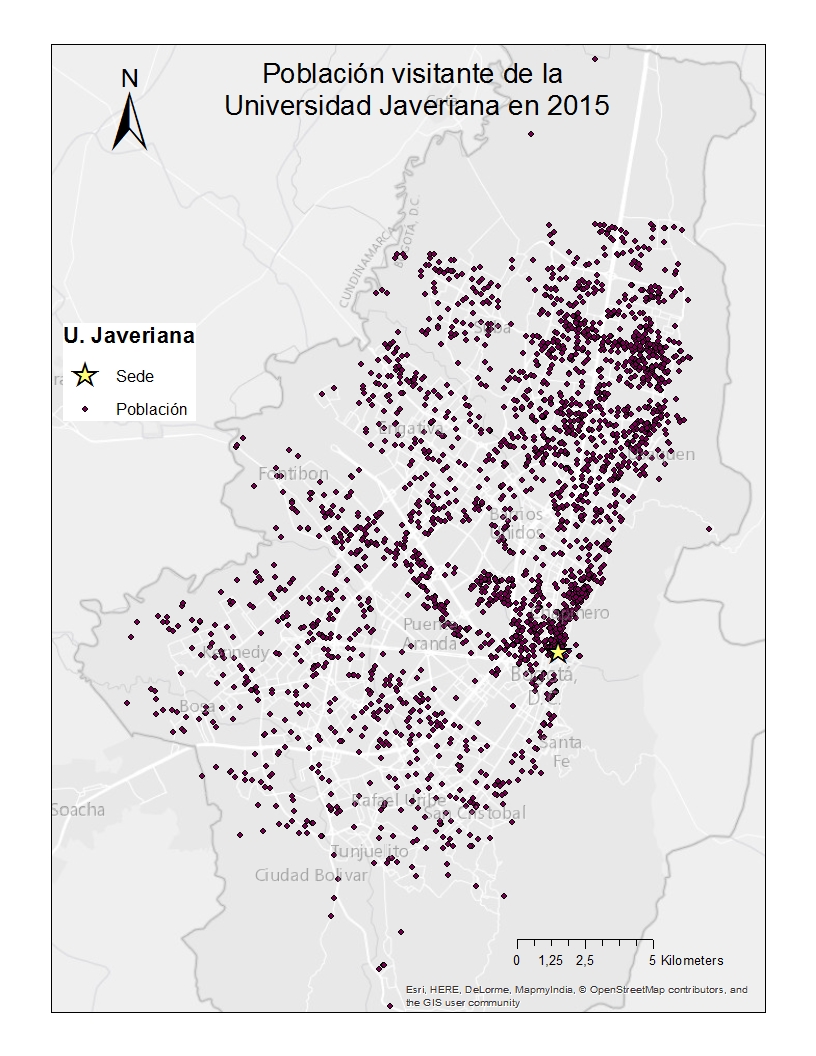 10
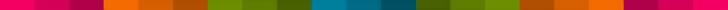 ¿Cómo se mueve la Universidad?Distribución modal de viajes
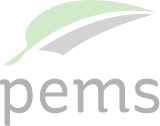 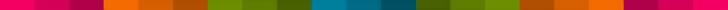 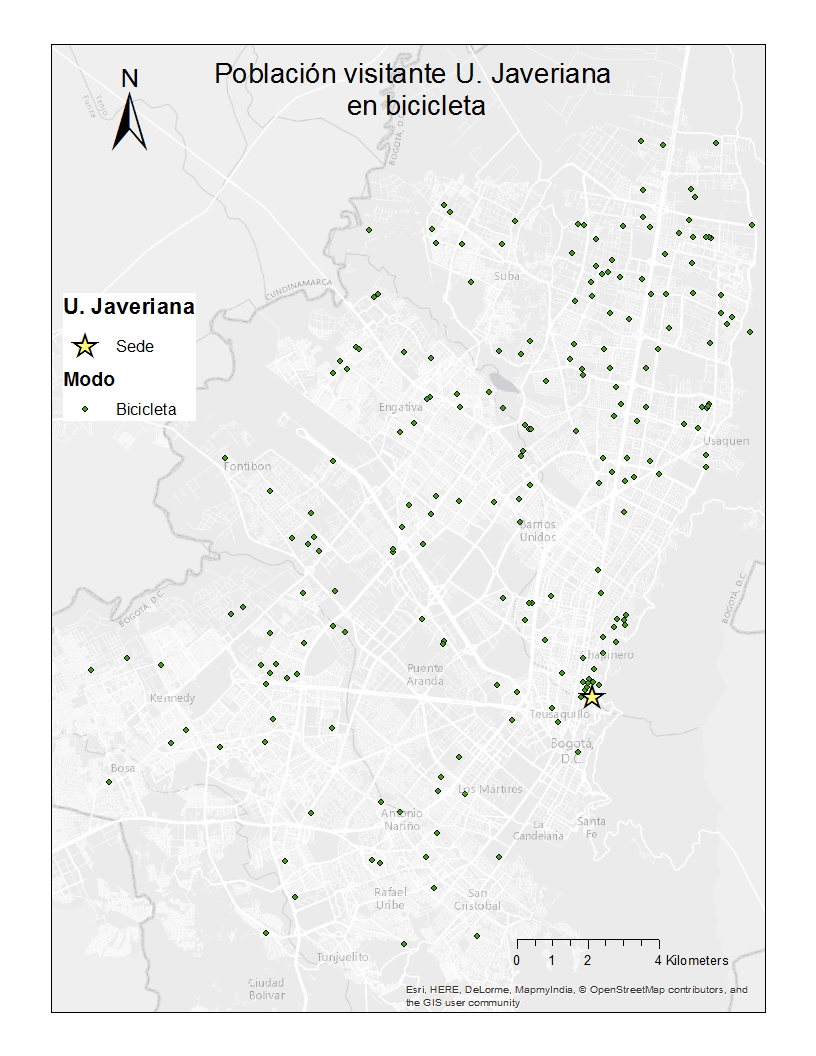 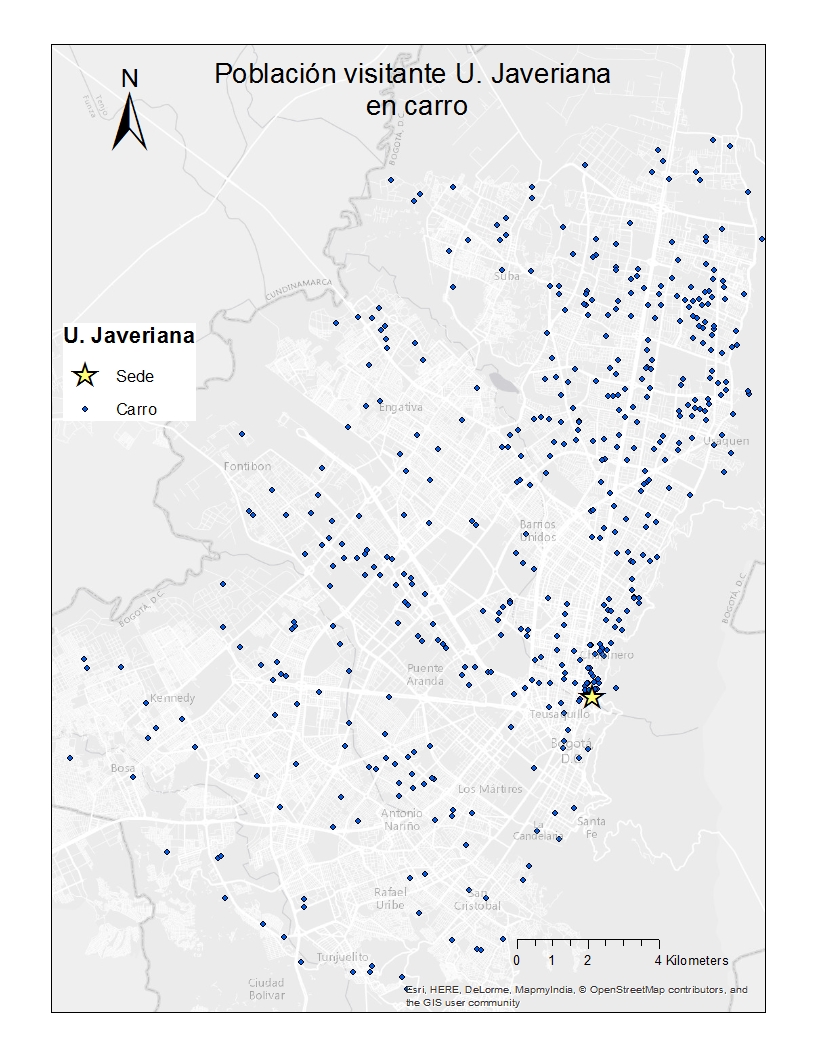 11
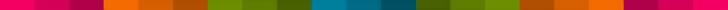 ¿Cómo se mueve la Universidad?Distribución modal Pico & Placa
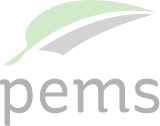 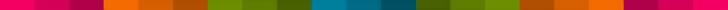 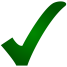 12
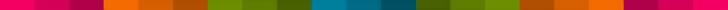 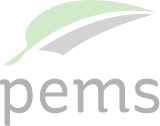 ¿Cómo se mueve la Universidad?Ocupación promedio del vehículo privado y taxi
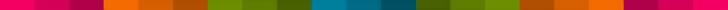 13
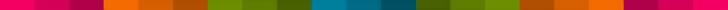 [Speaker Notes: Esto toma en cuenta los carros, las motos y los taxis.]
¿Cómo se mueve la Universidad?Distancias de viaje
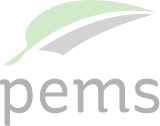 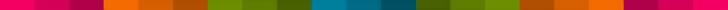 +12%
+14%
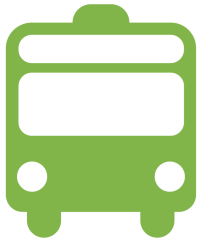 +74%
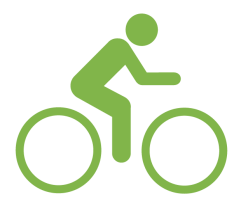 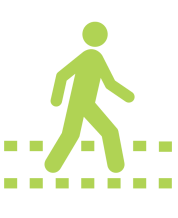 POTENCIAL DE CAMBIO
14
2Km
2-5 Km
> 5 Km
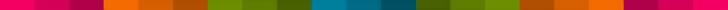 ¿Cómo se mueve la Universidad?Tiempos de viaje
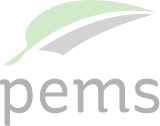 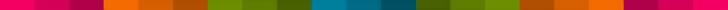 15
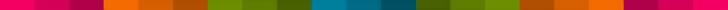 ¿Cómo se mueve la Universidad?Costos de viaje
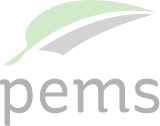 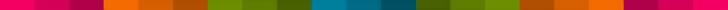 16
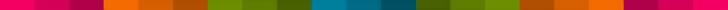 Preferencias de viajePreferencias sobre compartir el carro
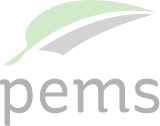 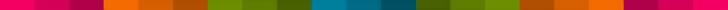 Disposición a compartir el carro
No comparto porque…
Comparto para…
17
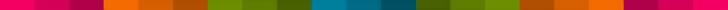 Preferencias de viajePreferencias sobre el uso de la bicicleta
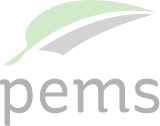 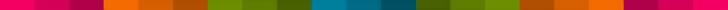 El 67,13% de los encuestados está dispuesto a ir a la Universidad en bicicleta
18
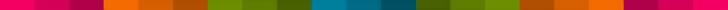 Preferencias de viajePreferencias sobre el uso de la bicicleta
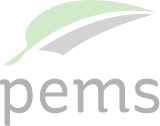 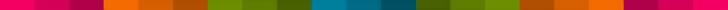 19
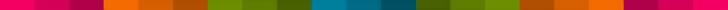 Preferencias de viajeTecnologías de información - Teletrabajo
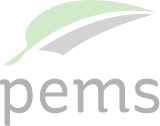 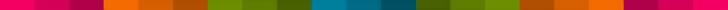 Aproximadamente el 90% de la universidad cree tener la tecnología suficiente para realizar teleconferencias y videoconferencias.
20
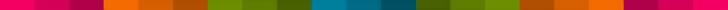 InfraestructuraPercepción de seguridad vial
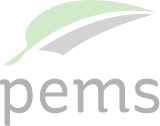 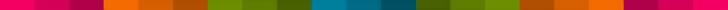 21
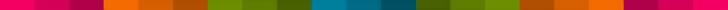 InfraestructuraPercepción de seguridad vial
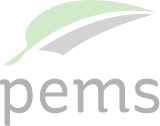 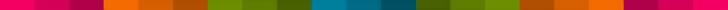 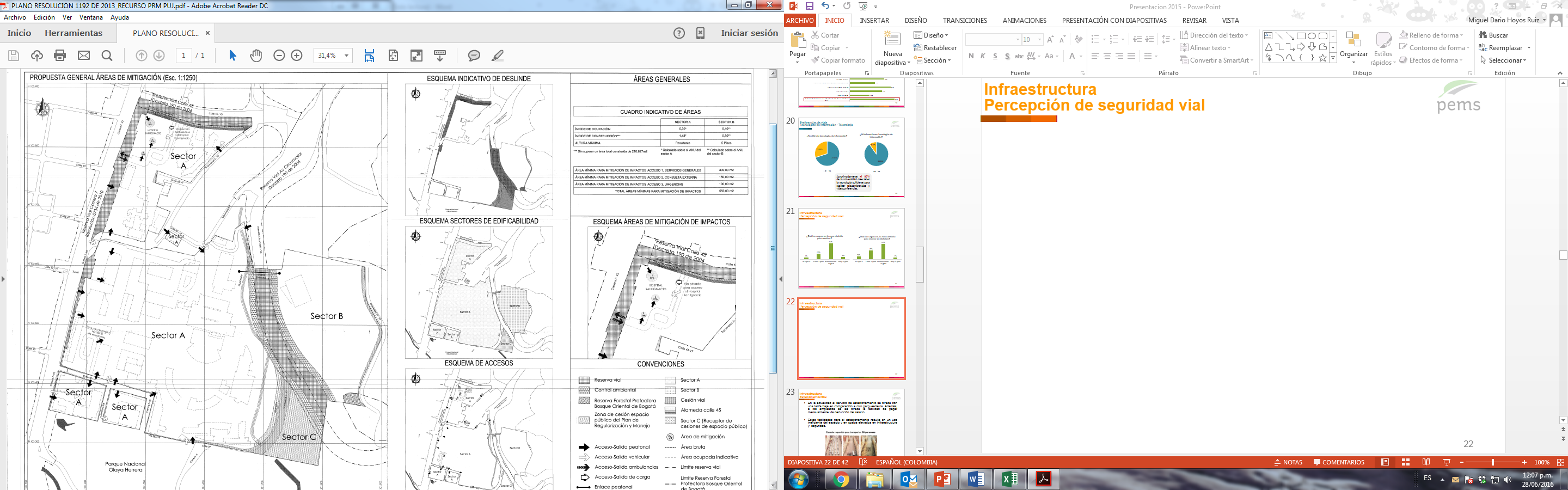 Problemas de parqueo en vía y/o en espacio destinado para peatones.
22
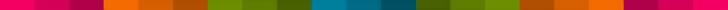 InfraestructuraPercepción de seguridad vial
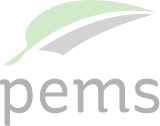 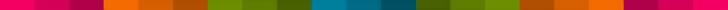 Problemas de parqueo en vía momentáneo (recoger y dejar pasajeros) o continuo.
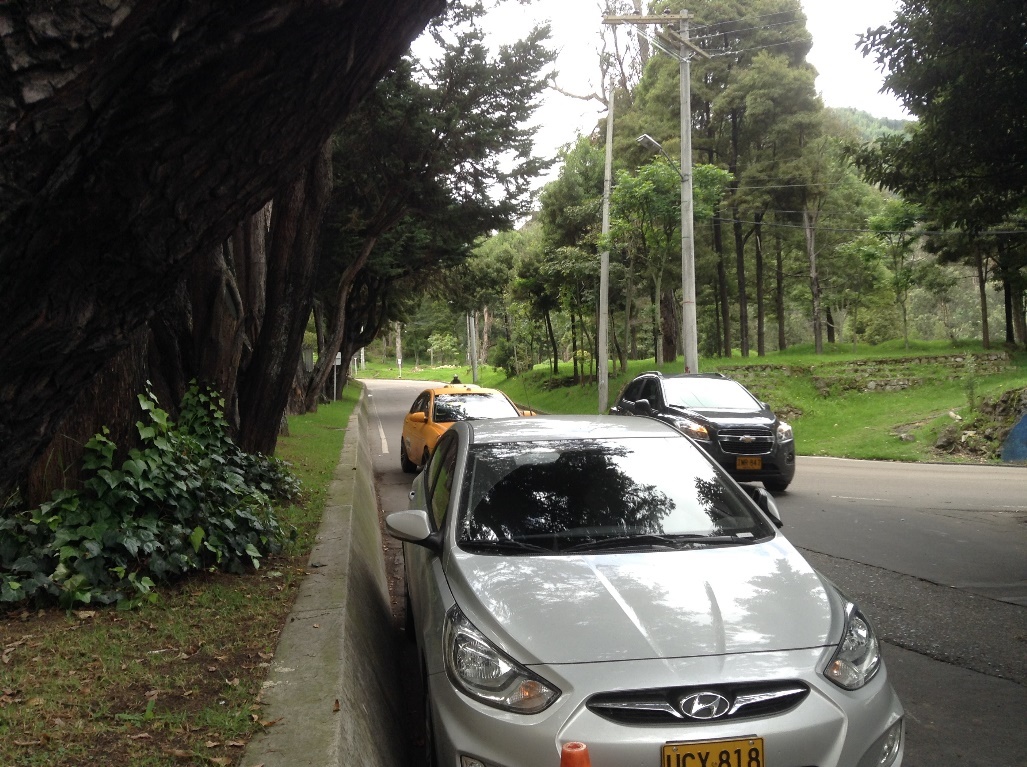 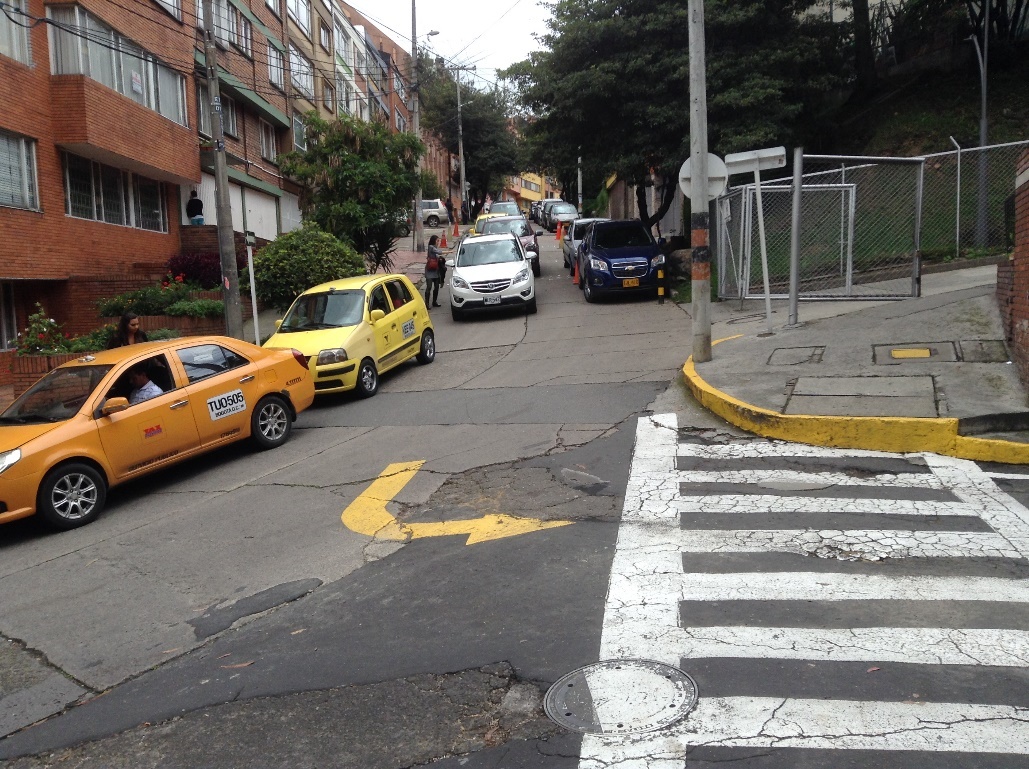 Entrada vehicular bahía norte                 Fuente: Propia
Entrada vehicular bahía sur                  Fuente: Propia
23
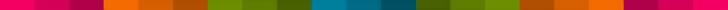 InfraestructuraEstacionamientos
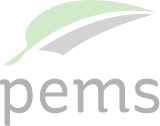 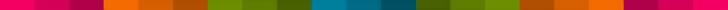 En la actualidad el servicio de estacionamiento se ofrece con una tarifa baja en comparación a otro parqueaderos. Además, a los empleados se les ofrece la facilidad de pagar mensualmente vía deducción del salario.

Estas facilidades para el estacionamiento resulta en un uso ineficiente del espacio y en costos elevados en infraestructura y  seguridad.
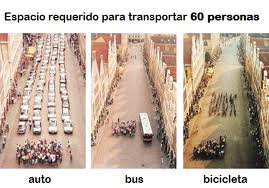 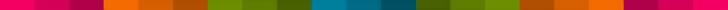 Indicadores de síntesis PEMS
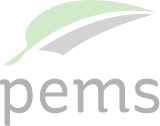 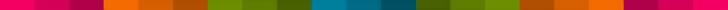 IMPACTO AMBIENTAL
IMPACTO SOCIAL
25
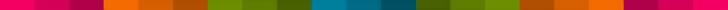 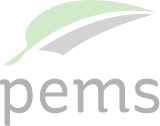 Indicadores de síntesis PEMSHuella de calidad de vida
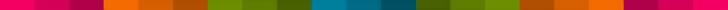 En promedio un estudiante o empleado de la Javeriana gasta 12 días al año en traslados laborales. En 2013 se gastaban unos 11 días al año. A pesar de la diferencia entre modos, el promedio no varió mucho debido al aumento en el uso de la bicicleta.
26
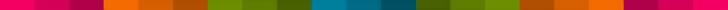 [Speaker Notes: El promedio aumentó muy poco debido al cambio en la distribución modal. La bicicleta y el Transmilenio no aumentaron mucho de tiempo de viaje, pero si su participación. El carro como conductor o pasajero, aumentó sus tiempos de viaje, pero su participación en el total de viajes disminuyó, igual que los buses.

Sin embargo, el factor principal para que el promedio solo haya aumentado en 1 día es la vinculación con la Universidad de los que respondieron. En 2013 había cerca del 20% de estudiantes, mientras que en 2015 era más del 65%. Como los estudiantes van a la Universidad menos días al año que los empleados, el tiempo promedio invertido en viajar al año no aumentó tanto.
Segregar esta información por sub-población es imposible dado el número tan bajo de respuestas que obtuvimos con respecto al total de la población.]
Indicadores de síntesis PEMSHuella de equidad
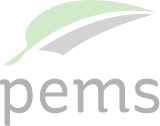 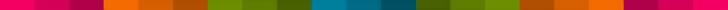 En promedio un estudiante o empleado de la Javeriana gasta $1.229.282 al año en traslados a la Universidad, lo que representa alrededor del 15% de sus ingresos anuales. En 2013 la inversión equivalía al 8,5% del ingreso.
27
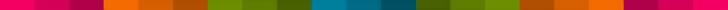 Indicadores de síntesis PEMSHuella de carbono
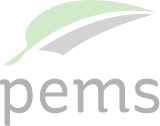 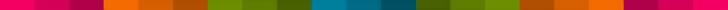 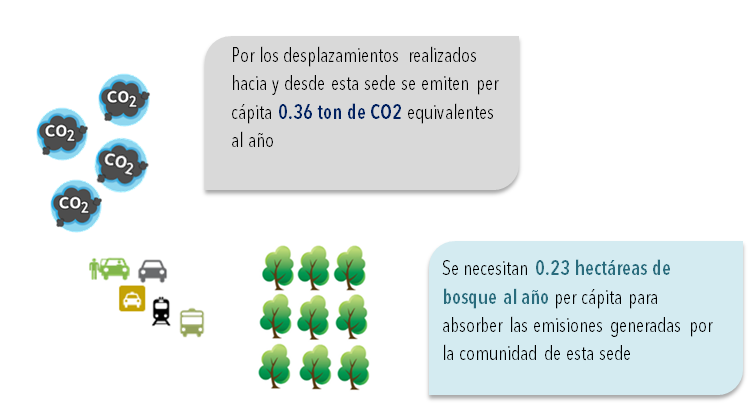 En 2013 se emitían 0,43 ton de CO2 al año, emisiones absorbidas por 0,27 Ha de bosque.
Por los desplazamientos realizados hacia y desde esta sede se emiten per cápita 0,16 ton de CO2 equivalentes al año
Se necesitan 0,10 hectáreas de bosque al año per cápita para absorber las emisiones generadas por la comunidad de esta sede
28
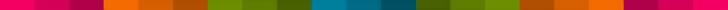 Indicadores de síntesis PEMSHuella energética
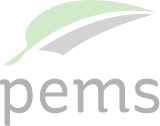 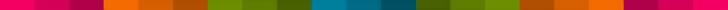 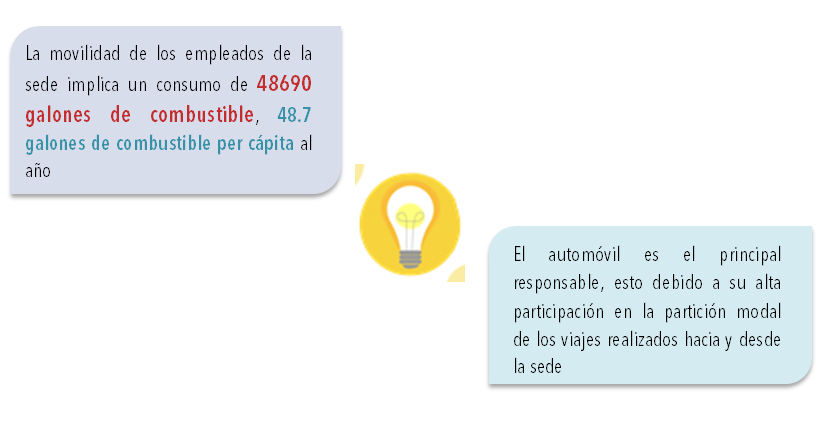 La movilidad de los visitantes de la universidad implica un consumo de 713.925 galones de combustible, 23 galones de combustible per cápita al año
El consumo de gasolina se redujo principalmente gracias a la disminución en la participación modal del carro particular y del taxi, así como a un aumento en la ocupación promedio de los vehículos.
En 2013 el consumo era de 1.343.565 galones de combustible al año.
29
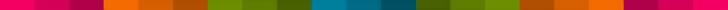 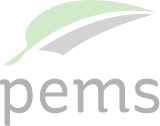 Indicadores de síntesis PEMSHuella de equidad y de calidad de vida
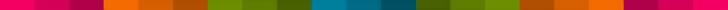 Ranking
Huella de equidad
Huella de calidad de vida
30
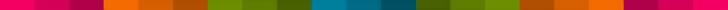 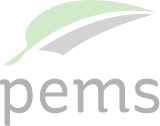 Indicadores de síntesis PEMSHuella de carbono y energética
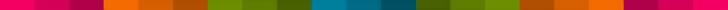 Ranking
Huella de carbono
Huella energética
31
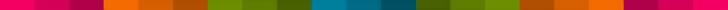 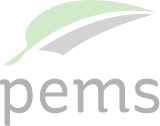 Evolución de estrategias
Bicicleta
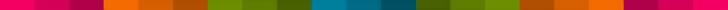 Aumentar el número de espacios de parqueo para bicicletas
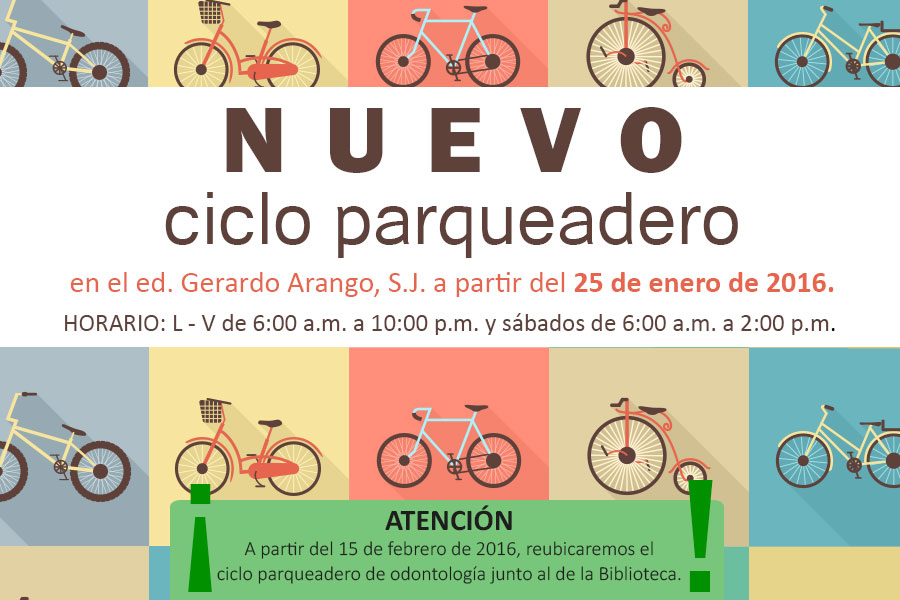 + 417%
+ 54%
32
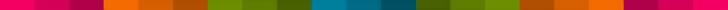 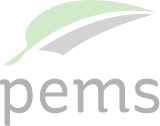 Evolución de estrategias
Bicicleta
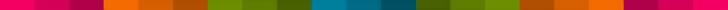 Fomentar el uso de la bicicleta
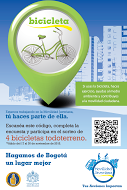 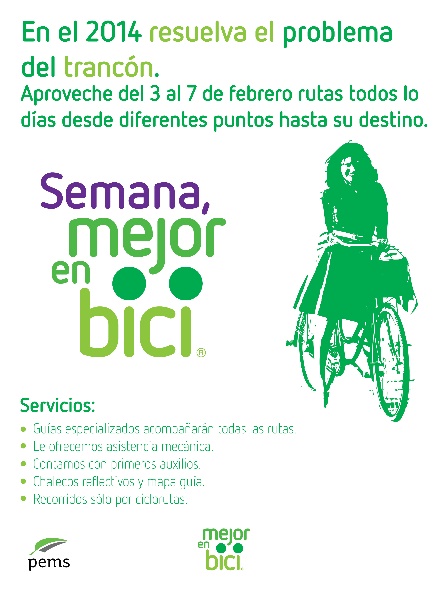 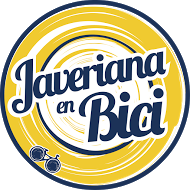 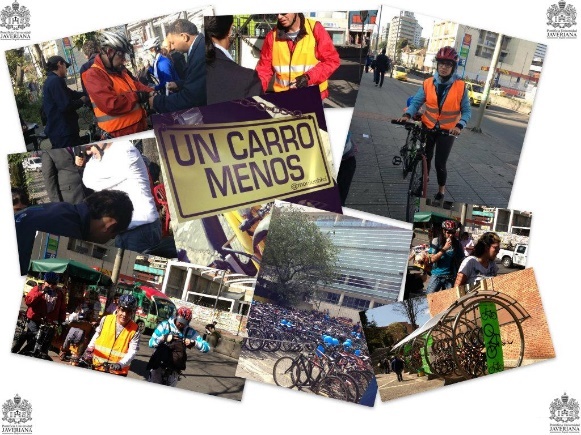 33
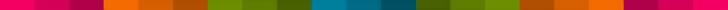 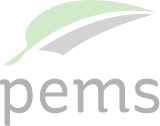 Evolución de estrategias
Bicicleta
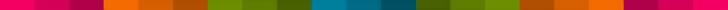 Sistema de bicicletas compartidas
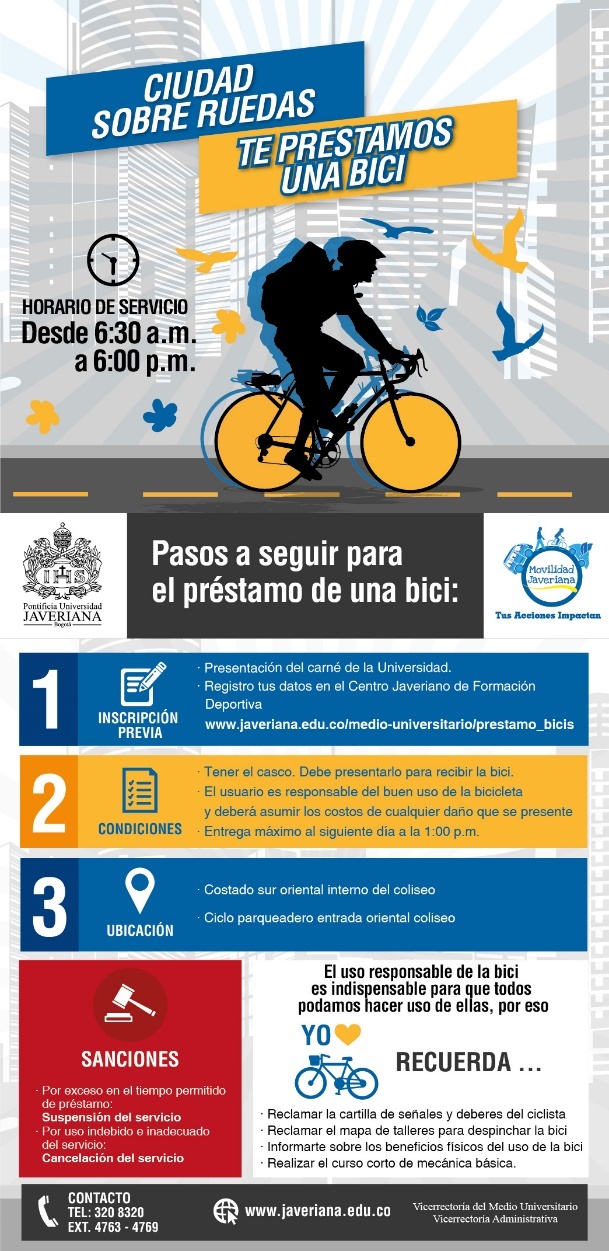 Del 4 de febrero al 25 de noviembre de 2015 se realizaron 910 viajes aproximadamente.
252 solicitudes de personas diferentes. 
7 personas se convirtieron en usuarios permanentes.
34
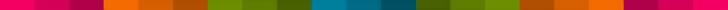 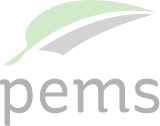 Evolución de estrategias
Bicicleta
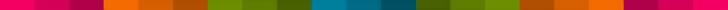 Biciparqueaderos
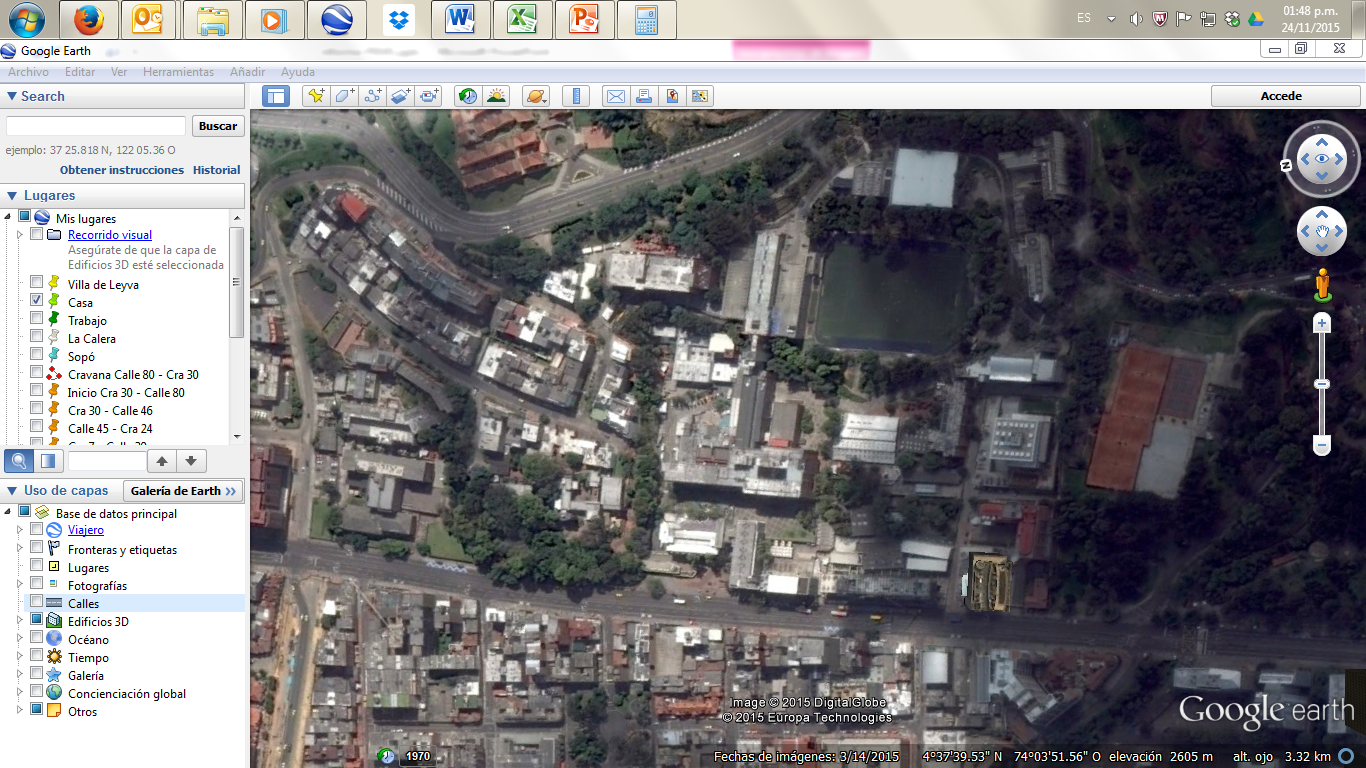 35
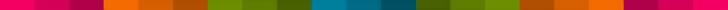 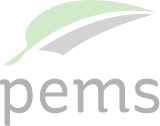 Evolución de estrategias
Transporte público
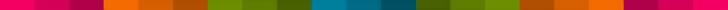 Tarjeta TuLlave
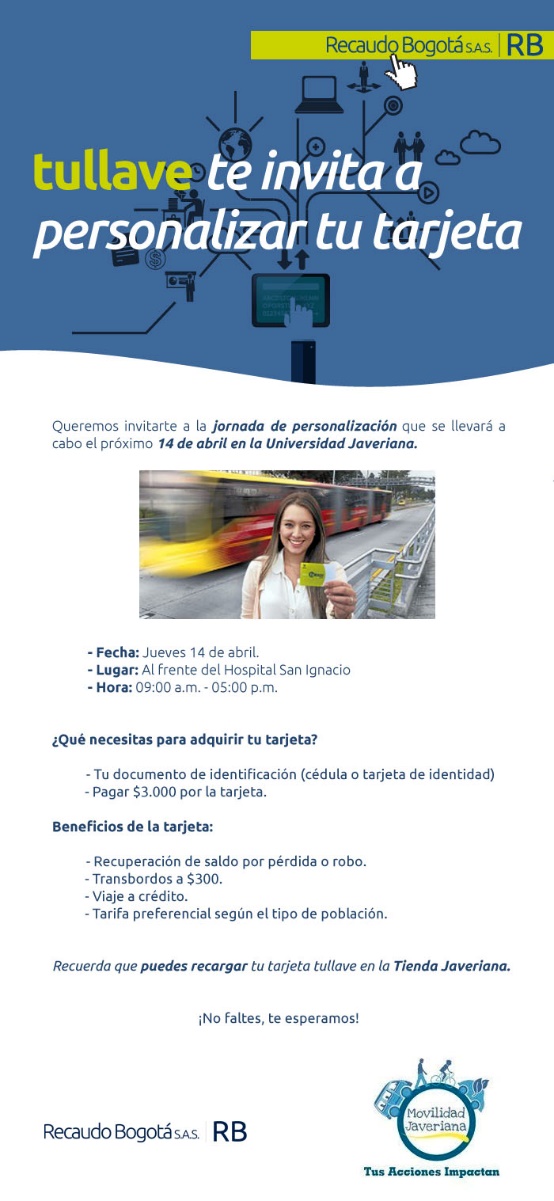 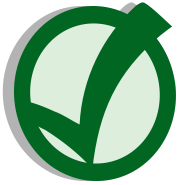 Tanto el número de recargas como el valor total de las mismas ha aumentado en el punto disponible en la Universidad.
36
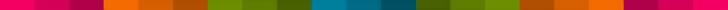 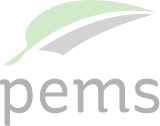 Evolución de estrategias
Transporte compartido
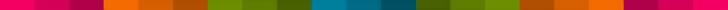 Camionetas y mini vans
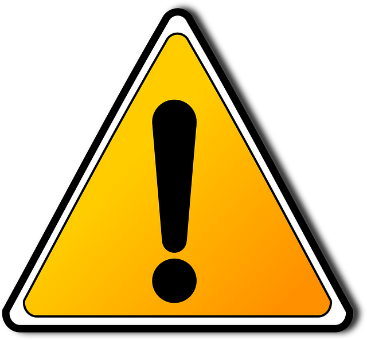 Los servicios compartidos están disminuyendo
37
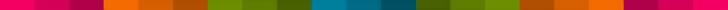 Formulación de estrategias
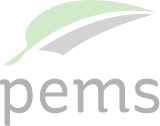 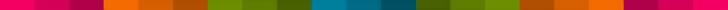 Tipología de estrategias
38
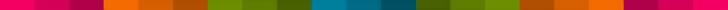 Uso eficiente del automóvil
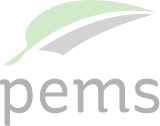 Propuesta 1: Portal de Carpooling
Descripción:
La práctica de “carpooling” se da espontáneamente entre empelados y estudiantes conocidos o amigos, sin embargo, es indispensable encontrar la manera de que:
Personas de diferentes sectores de la Universidad que no se conocen y tienen rutas de viaje comunes, puedan compartir el carro.
Aquellas personas dispuestas a compartir su carro (91,1% de los conductores) informen a sus potenciales pasajeros las características de su oferta de viaje, tales como horario, ruta, número de cupos disponibles, y si está dispuesto a cobrar por el viaje y cuánto. 
Pasajeros y conductores cuenten con un canal de comunicación seguro que les permita coordinar satisfactoriamente el viaje.
39
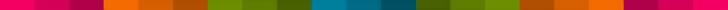 Uso eficiente del automóvil
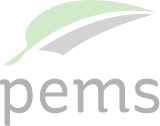 Propuesta 2: Portal de Taxipooling
Descripción:
Esta iniciativa tiene el propósito de concretar viajes compartidos en taxi (amarillo) para los empleados y estudiantes de la Universidad que tengan un origen/destino común. Esto aumentará la ocupación promedio de este modo de transporte, minimizando los costos de viaje y el uso del vehículo privado. 
En la actualidad el 5,1% de los viajes que salen de la Universidad se hacen en taxi.
40
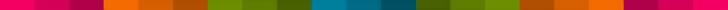 Uso de modos más sostenibles
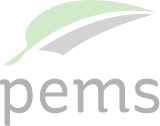 Propuesta 3: Movilidad  saludable
Descripción:
La caminata como forma de movilizarse hacia y desde la Universidad es una estrategia de movilidad saludable que debe ser impulsada y apoyada. Por lo anterior se propone crear rutas de caminata 1 o 2 veces por semana. Estas caminatas estarán lideradas por voluntarios de la Universidad que continuamente se movilicen a pie y que conozcan rutas de mayor seguridad y menor esfuerzo.
41
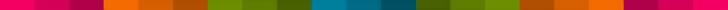 Mejoras de infraestructura
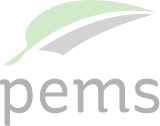 Propuesta 4: Estacionamiento
Descripción:
Una manera de incentivar el uso de la bicicleta es ofrecer lugares de estacionamiento suficientes para la demanda de la Universidad.
En el lugar que ocupa un automóvil se pueden acomodar unas 10 bicicletas (dependiendo de cómo se dispongan). Esto significa que el mismo espacio que utiliza un carro que moviliza entre dos y tres personas (ocupación promedio de los viajes a la Universidad) puede ser utilizado para guardar las bicicletas en las que se mueven 10 personas. Esto es una manera más eficiente de utilizar el espacio, y se convierte en una medida “push” para los usuarios del carro, pues al tener menos parqueaderos disponibles les resultará menos atractivo utilizar ese modo de transporte.
Una oportunidad muy buena es la que se tiene con las bicicletas plegables, pues permiten ser almacenadas en lugares destinados solo para ellas, como unos casilleros con candados. Estos espacios no ocupan mucho espacio, y pueden ser instalados en lugares sin uso.
42
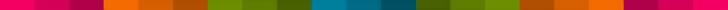 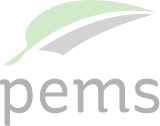 CONCLUSIONES DE LA RED PEMS
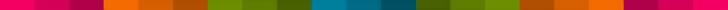 Si bien se presentan las huellas de la Universidad junto a las de las demás entidades de la Red PEMS, esto no es más que indicativo y no puede usarse para comparar a la Universidad, debido a las diferentes poblaciones. En el caso de la Universidad, la mayoría son estudiantes de pregrado (menor ingreso, mayor disposición a utilizar modos de transporte alternativos), mientras que en el resto de entidades son empleados.
Otra información que no puede usarse para comparar es la resultante de la encuesta realizada en 2013. Para esa encuesta se trabajó con 1380 respuestas, lo que no asegura la representatividad de la muestra.
43
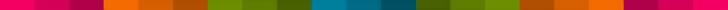 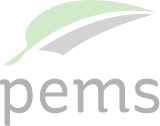 CONCLUSIONES DE LA RED PEMS
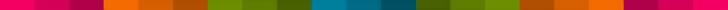 Es evidente el esfuerzo y compromiso que la Universidad Javeriana ha demostrado para mejorar la movilidad y calidad de vida de sus empleados y estudiantes. Las estrategias que se han implementado hasta ahora han sido muy acertadas, y en su gran mayoría (salvo las vans compartidas) han dado resultados muy positivos.
Las estrategias propuestas por parte de PEMS pueden parecer un poco difíciles de adoptar, pero este es el nivel a seguir después de todo lo que la Universidad ha implementado.
44
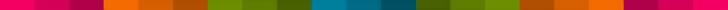 9.Pasos a seguir
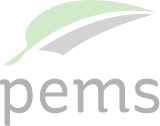 45
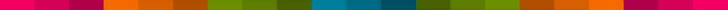 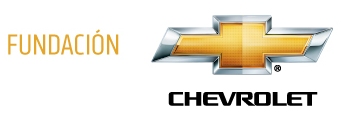 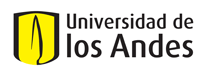 GRACIAS
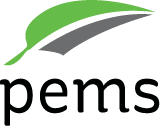 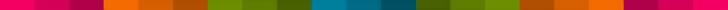